形容词-Unit 9 What does he look like?Section A 第一课时
华南师范大学外国语言文化学院 许悦彤
广东省河源市紫金县紫城第三中学 杨宇燕
Learning Objectives
学习目标
New Words
short hair
straight hair
black hair
long hair
straight hair
black hair
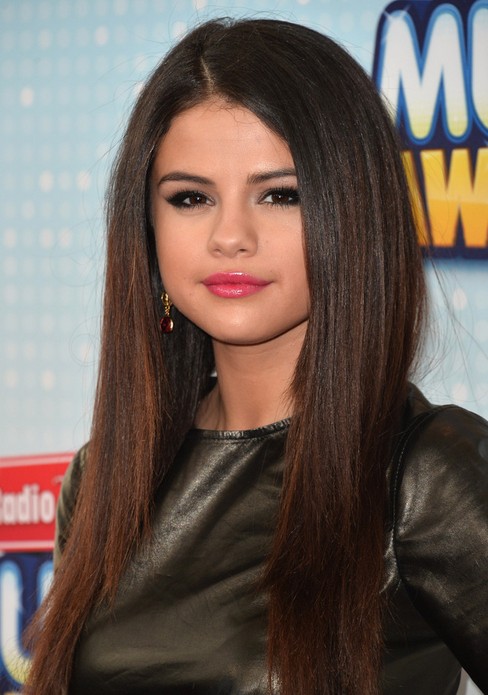 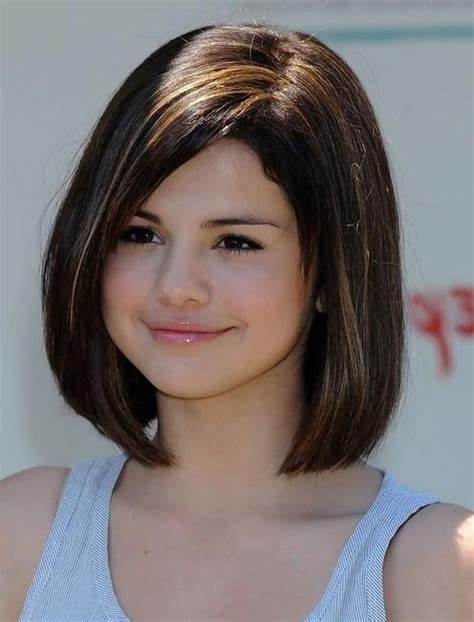 back
New Words
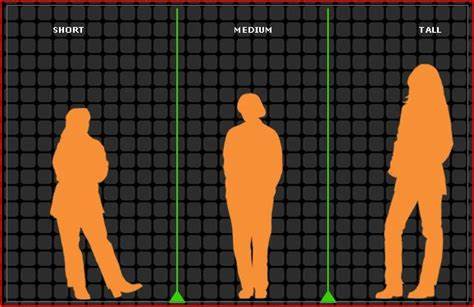 short
of medium height
high
back
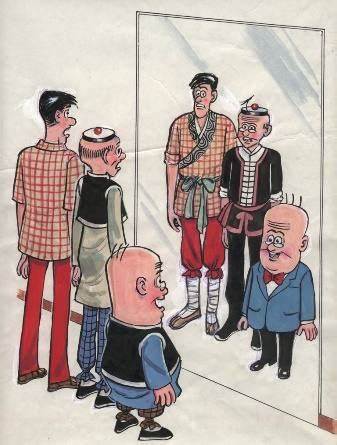 New Words
thin
heavy
of medium build
back
Key sentences: be动词和have/has – 描述人的外貌
back
Key sentences: Let’s have a try!
易建联
Yi Jianglian
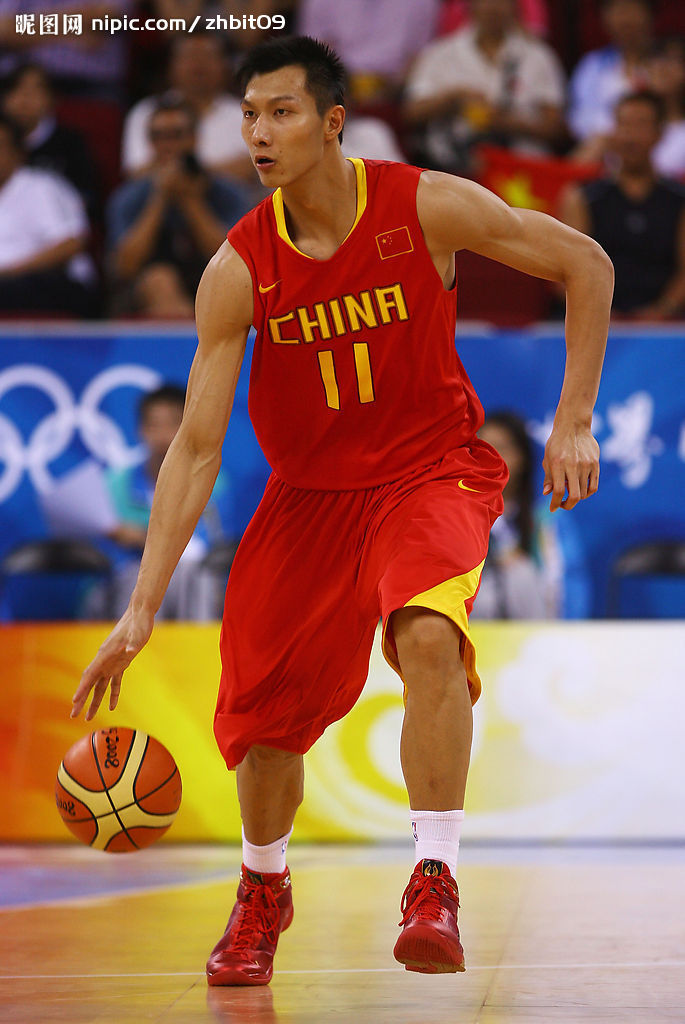 What does he look like?
He is tall.
back
Key sentences
What does she look like?
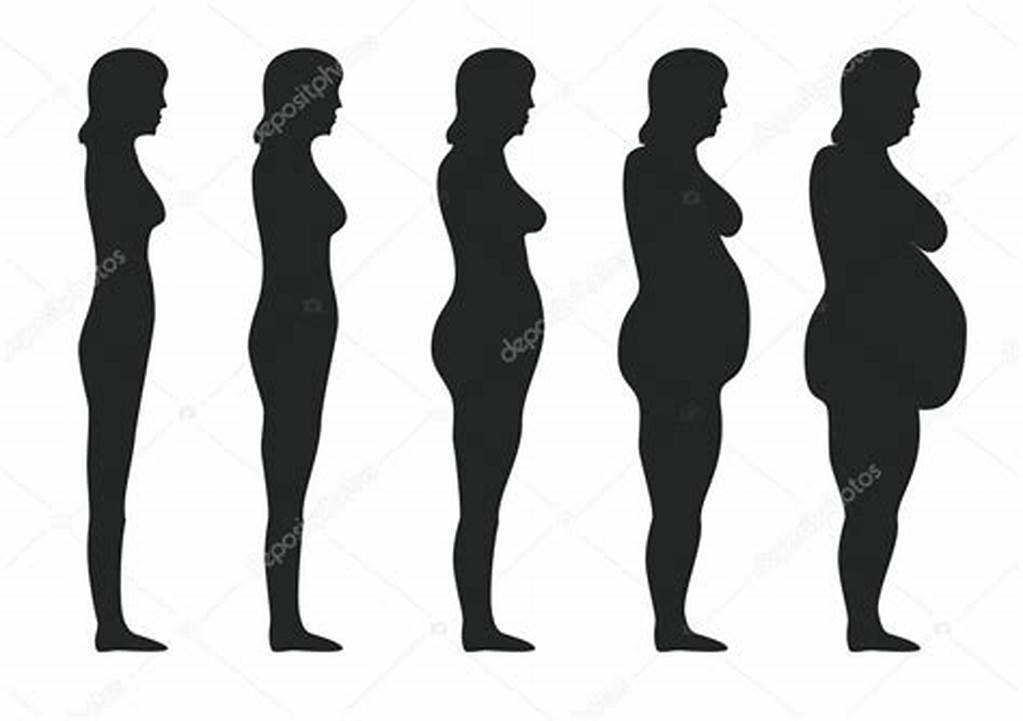 She is thin.
She is heavy/ fat.
She is of medium build.
back
Key sentences: summary 小结
询问某人特貌特征：
What do/ does +主语+look like?
回答：
主语+be+形容词
主语+have/has +（形容词）+名词
back
Let’s enjoy a song!
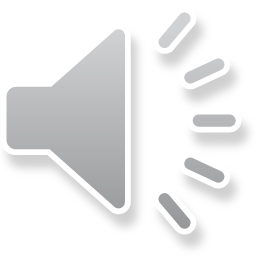 Who Says
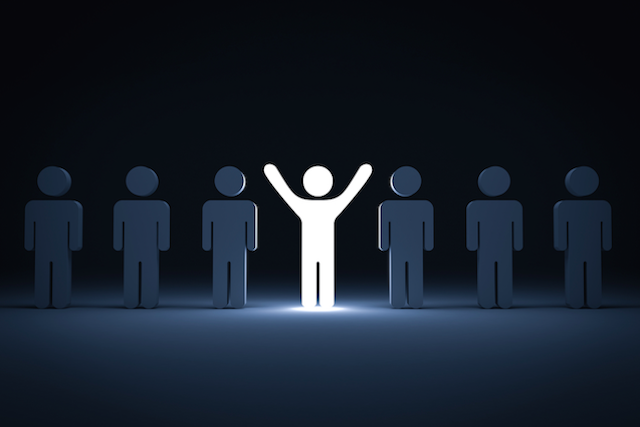 I wouldn’t want to be anybody else.
You made me insecure.
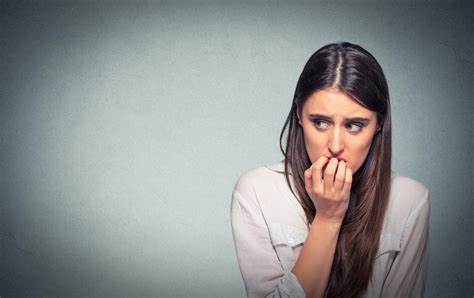 Told me I wasn’t good enough.
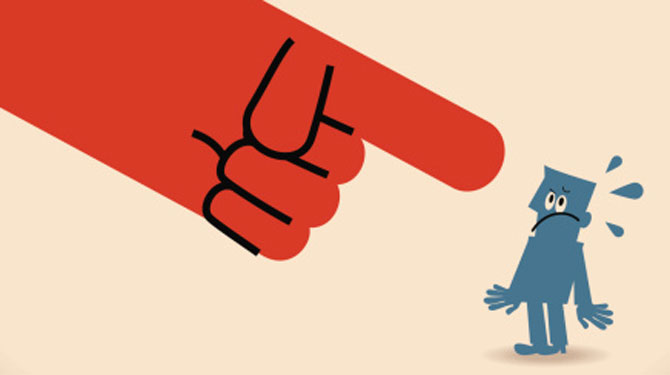 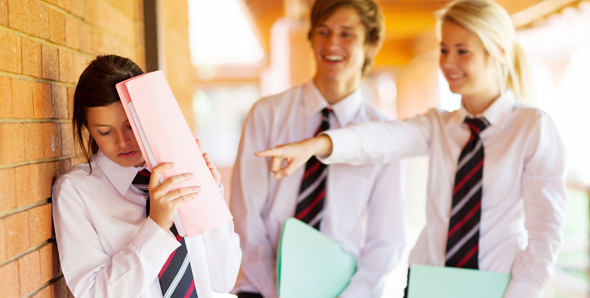 But who are you to judge
When you re a diamond in the rough?
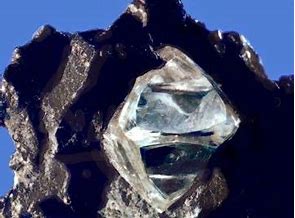 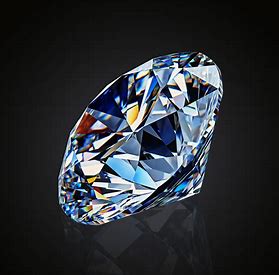 I’m sure you got some things.
You’d like to change about yourself.
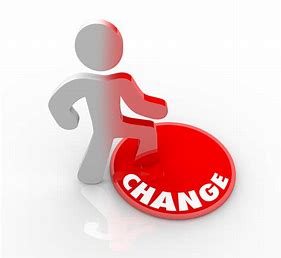 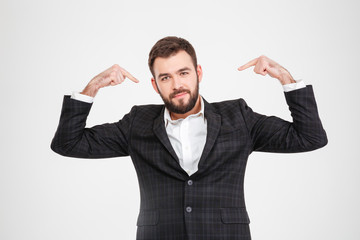 But when it comes to me,
I wouldn’t want to be anybody else.
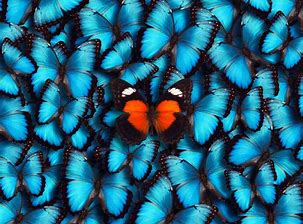 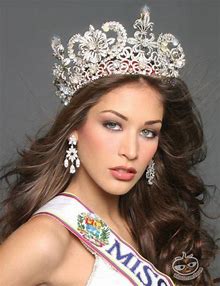 I’m no beauty queen.
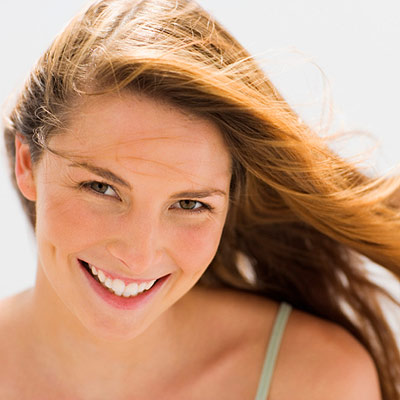 I’m just beautiful me.
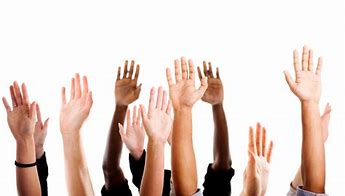 You’ve got every right
To a beautiful life.
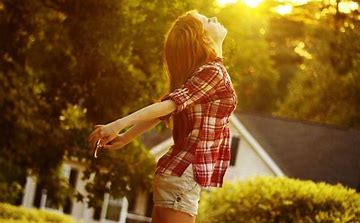 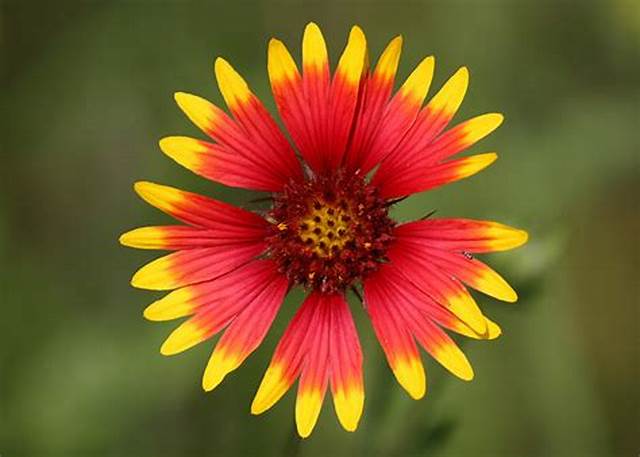 Who says?
 Who says you’re not perfect?
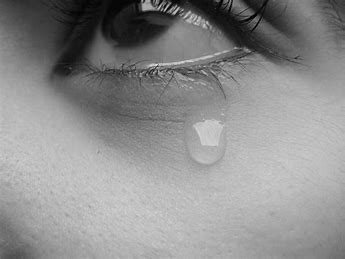 Who says you’re not worth it?
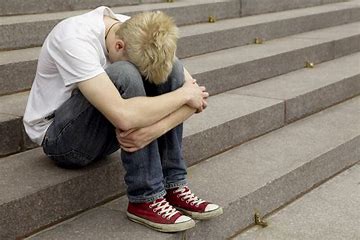 Who says you’re the only one that’s hurting？
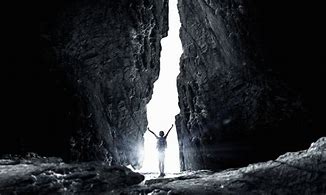 Trust me that’s the price of beauty.
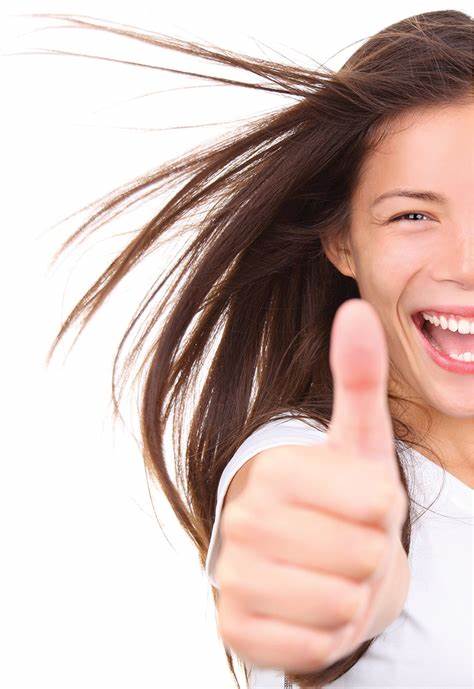 Who says you’re not pretty?
Who says you’re not beautiful?
Who says?
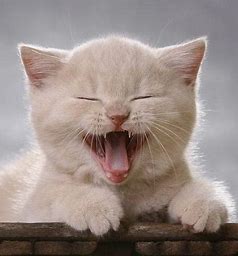 It’s such a funny thing.
How nothing’s funny when it’s you.
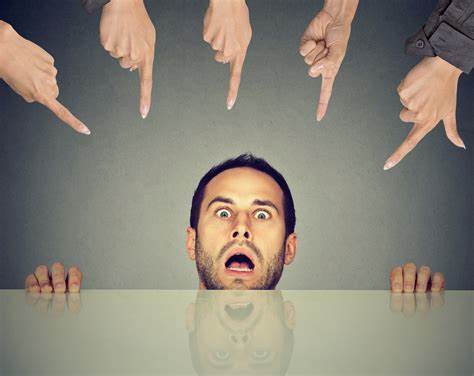 You tell them what you mean.
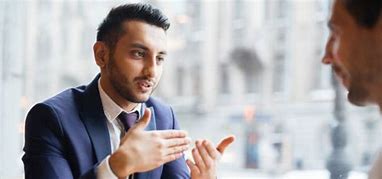 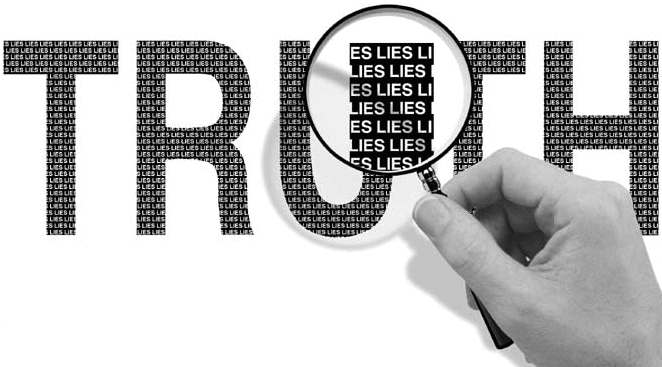 But they keep whiting out the truth.
It’s like a work of art
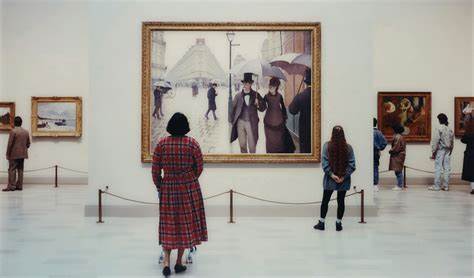 That never gets to see the light.
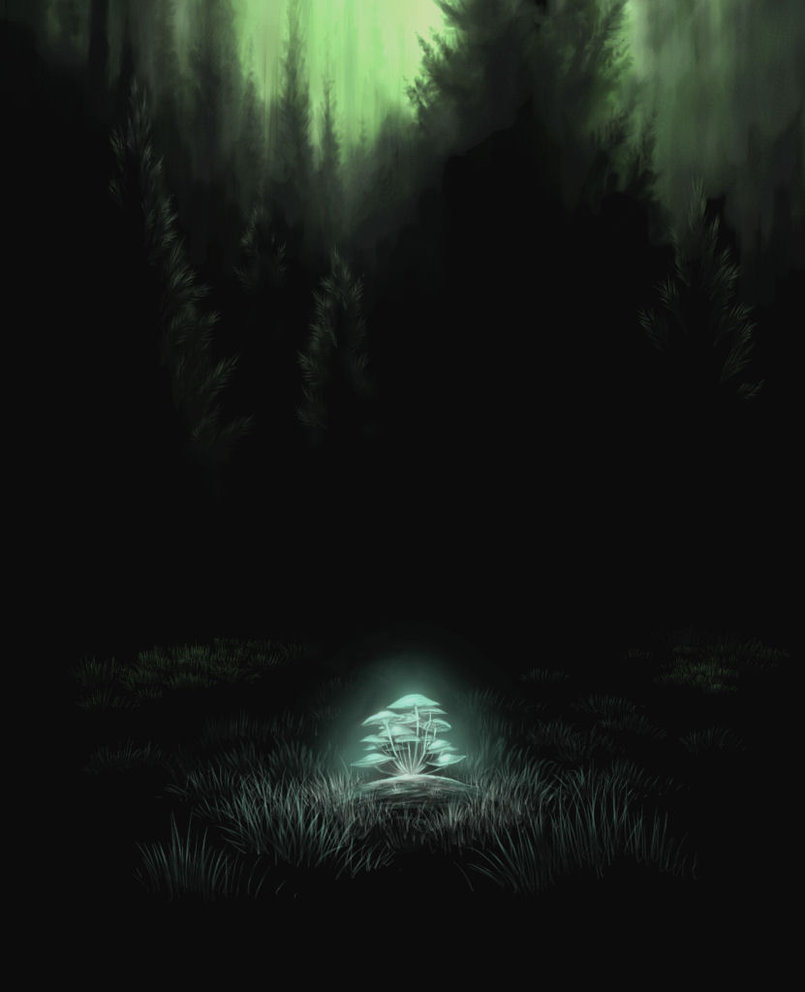 Keep you beneath the stars
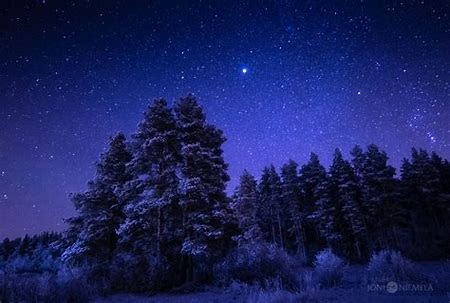 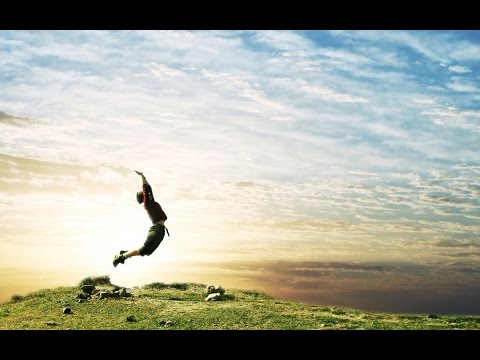 Won’t let you touch the sky.
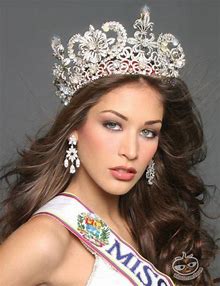 I’m no beauty queen.
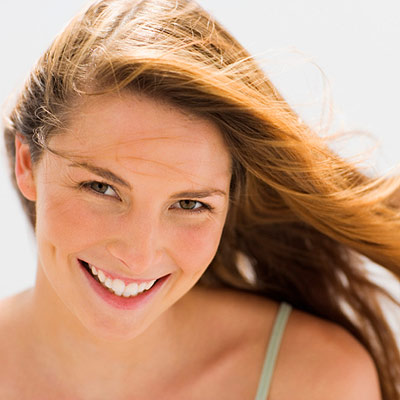 I’m just beautiful me.
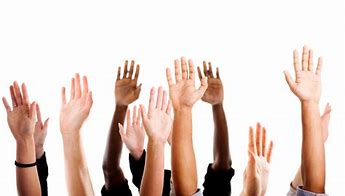 You’ve got every right
To a beautiful life.
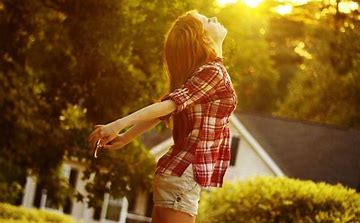 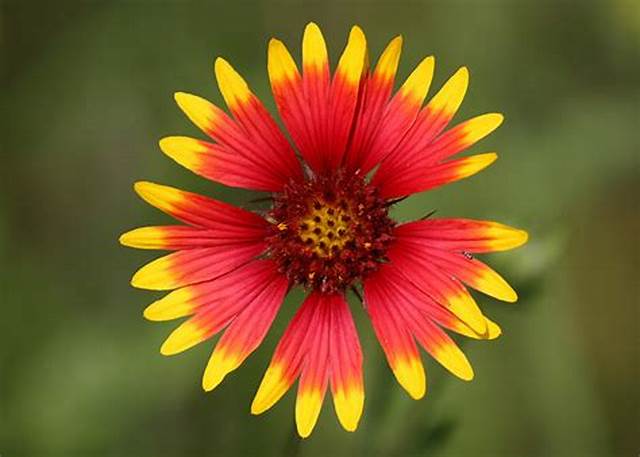 Who says?
 Who says you’re not perfect?
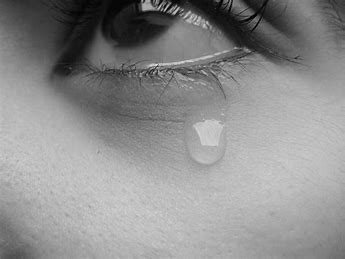 Who says you’re not worth it?
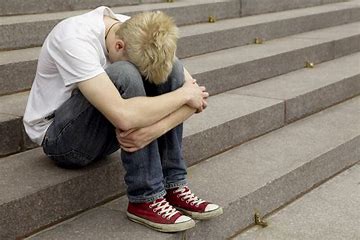 Who says you’re the only one that’s hurting？
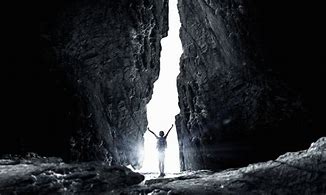 Trust me that’s the price of beauty.
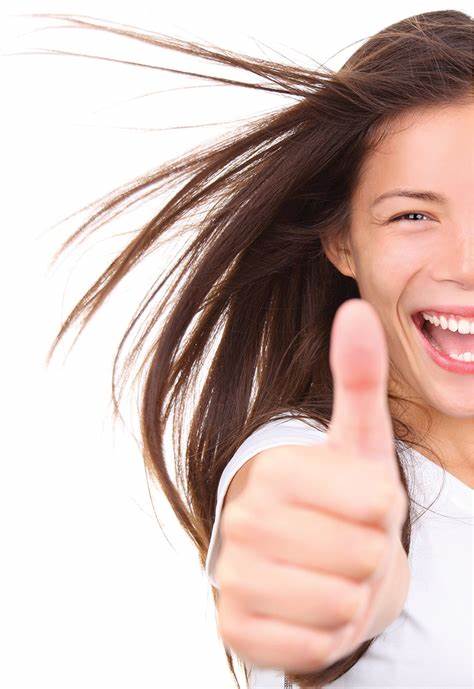 Who says you’re not pretty?
Who says you’re not beautiful?
Who says?
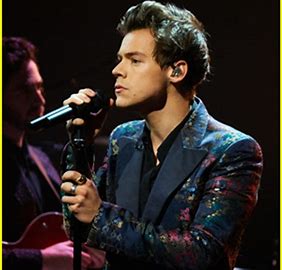 Who says you’re not star potential?
Who says you’re not presidential?
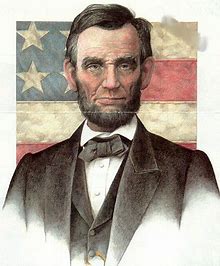 Who says you can’t be in movies?
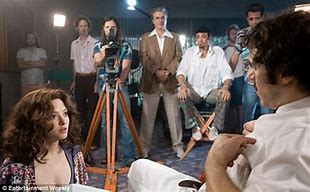 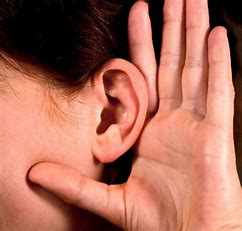 Listen to me, listen to me.
Who says you don’t pass the test?
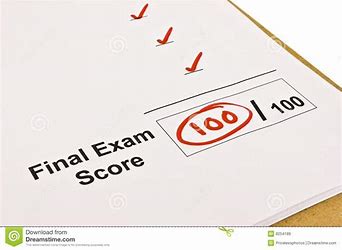 Who says you can’t be the best?
Who said? Who said?
Won’t you tell me who said that?
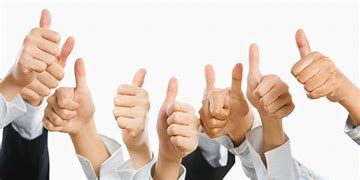 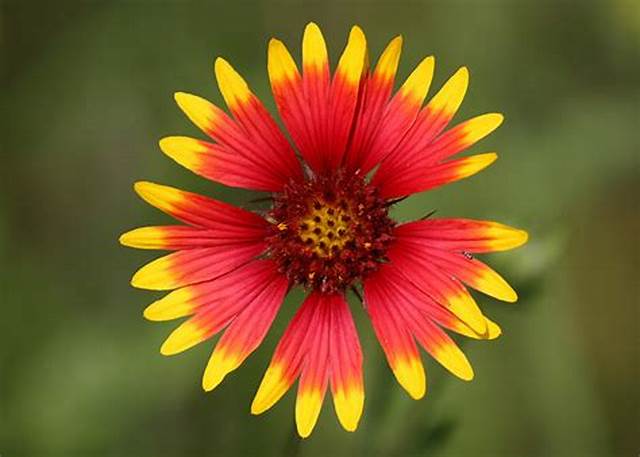 Who says?
 Who says you’re not perfect?
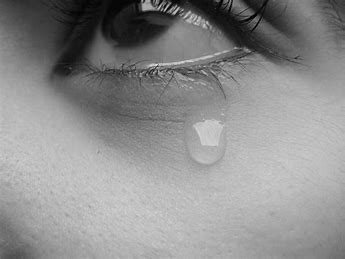 Who says you’re not worth it?
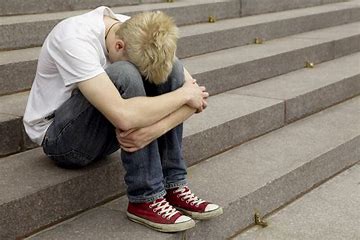 Who says you’re the only one that’s hurting？
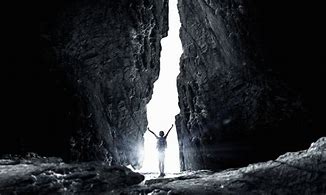 Trust me that’s the price of beauty.
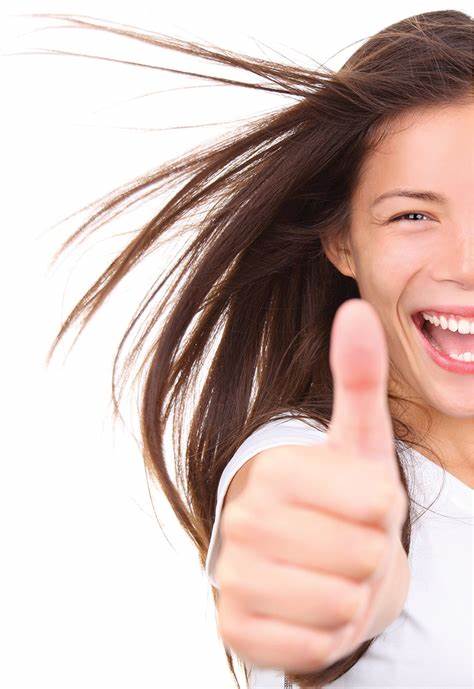 Who says you’re not pretty?
Who says you’re not beautiful?
Who says?
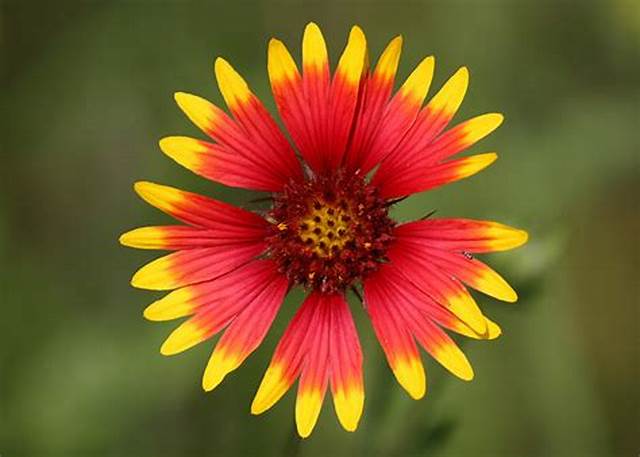 Who says?
 Who says you’re not perfect?
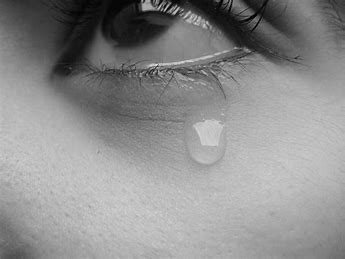 Who says you’re not worth it?
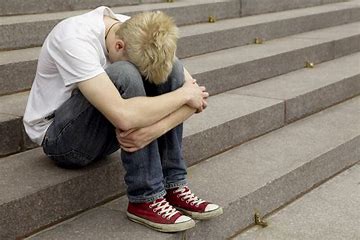 Who says you’re the only one that’s hurting？
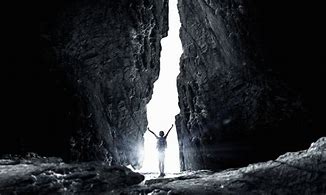 Trust me that’s the price of beauty.
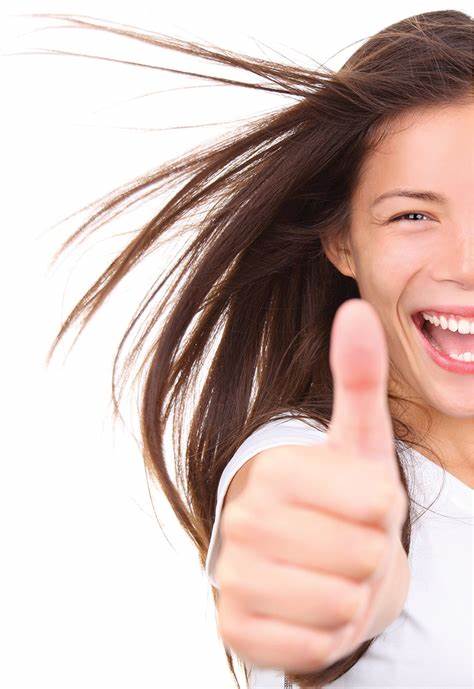 Who says you’re not pretty?
Who says you’re not beautiful?
Who says?
Thanks for listening!
华南师范大学外国语言文化学院 许悦彤
广东省河源市紫金县紫城第三中学 杨宇燕